Critical Care Across the World: Breaking Down Barriers
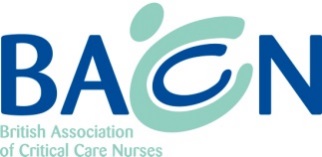 BACCN Virtual Conference
13 - 14 September 2021 – Brought to you online!
Please use this for your first and last slide
Your video recording will go here
Virtual Conference Partner:
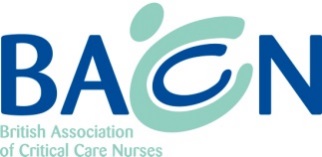 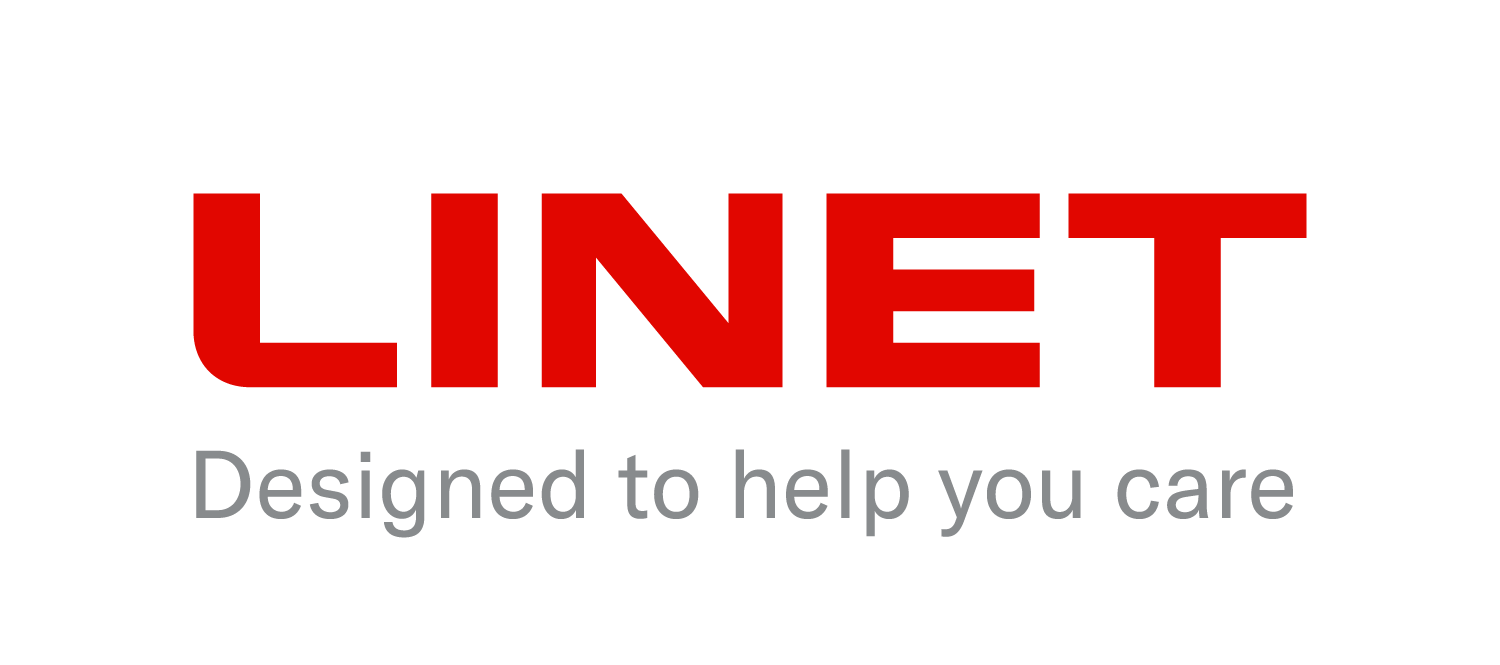 BACCN             @BACCNUK     #BACCNConf2021
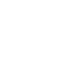 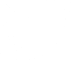 Please use this for all of your content slides
Your video recording will go here
Virtual Conference Partner:
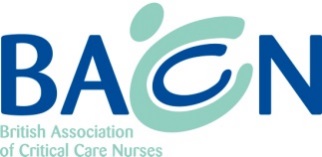 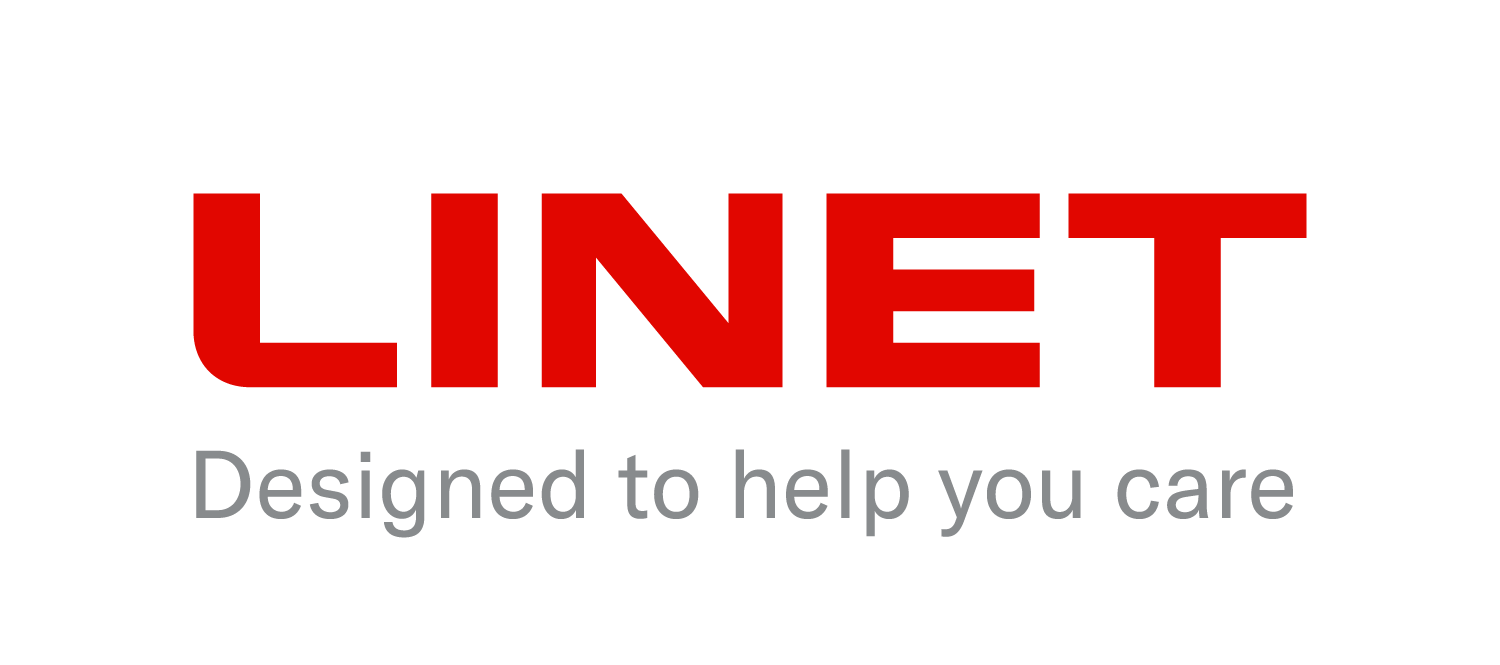 BACCN             @BACCNUK     #BACCNConf2021
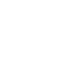 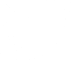 Critical Care Across the World: Breaking Down Barriers
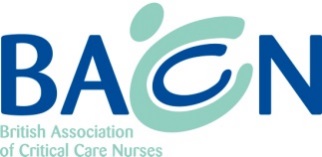 BACCN Virtual Conference
13 - 14 September 2021 – Brought to you online!
Please use this for your first and last slide
Your video recording will go here
Virtual Conference Partner:
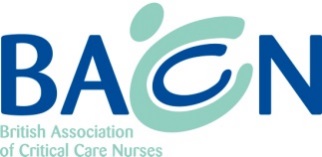 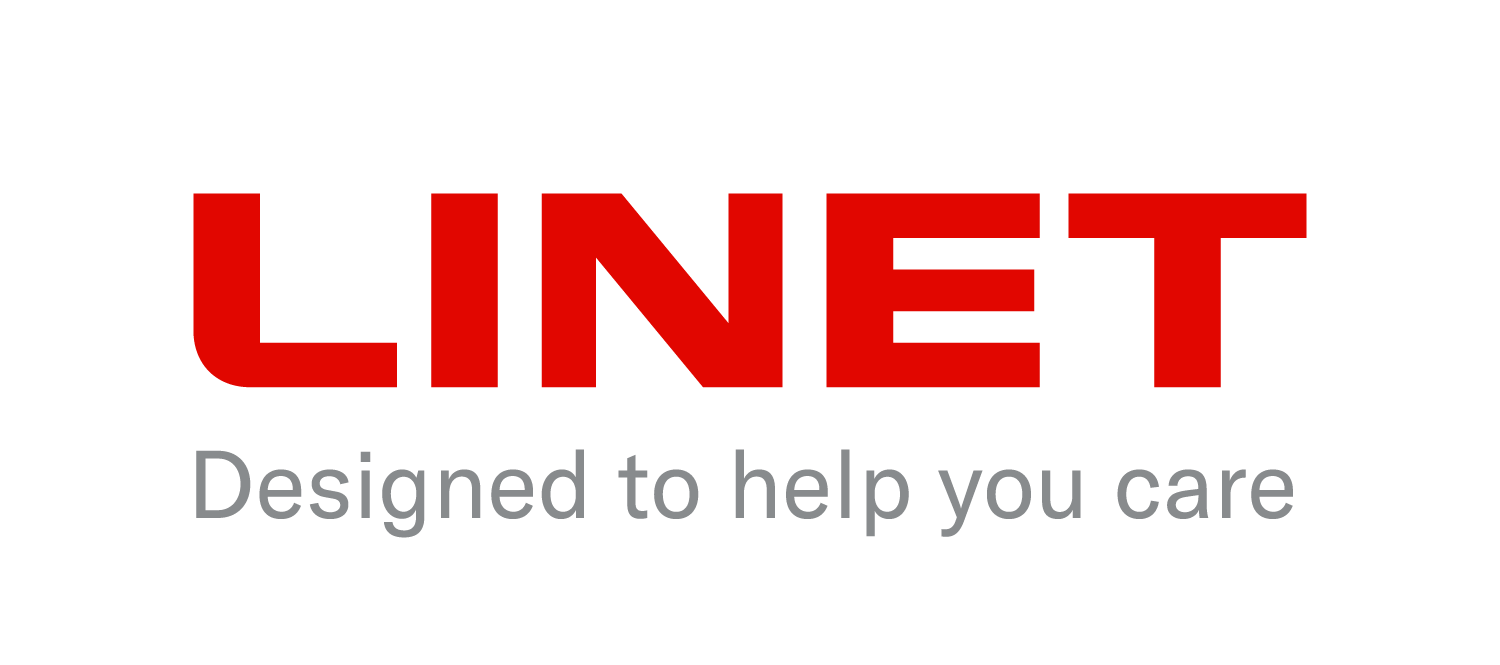 BACCN             @BACCNUK     #BACCNConf2021
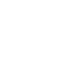 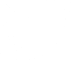